סמינר אירופהאישור רעיון מסדר- קפריסין
צוות 4
שחר בץ
שלומי בן מוחה
אביעד אטיה
מדריך מוביל : אבי אלמוג
1
צוות 4 - סיור אירופה
24 ספטמבר 19
מבנה ההצגה
12 דקות
מטרה
שאלות מחקר
לו"ז הכנה
סיור
סיכום
3 דקות
התייחסויות
5 דקות
סיכום אלוף
2
צוות 4 - סיור אירופה
24 ספטמבר 19
מטרה
הכרות עם סוגיות בביטחון לאומי באמצעות חקר המקרה הקפריסאי ובחינת הזיקות ויחסי הגומלין עם ישראל
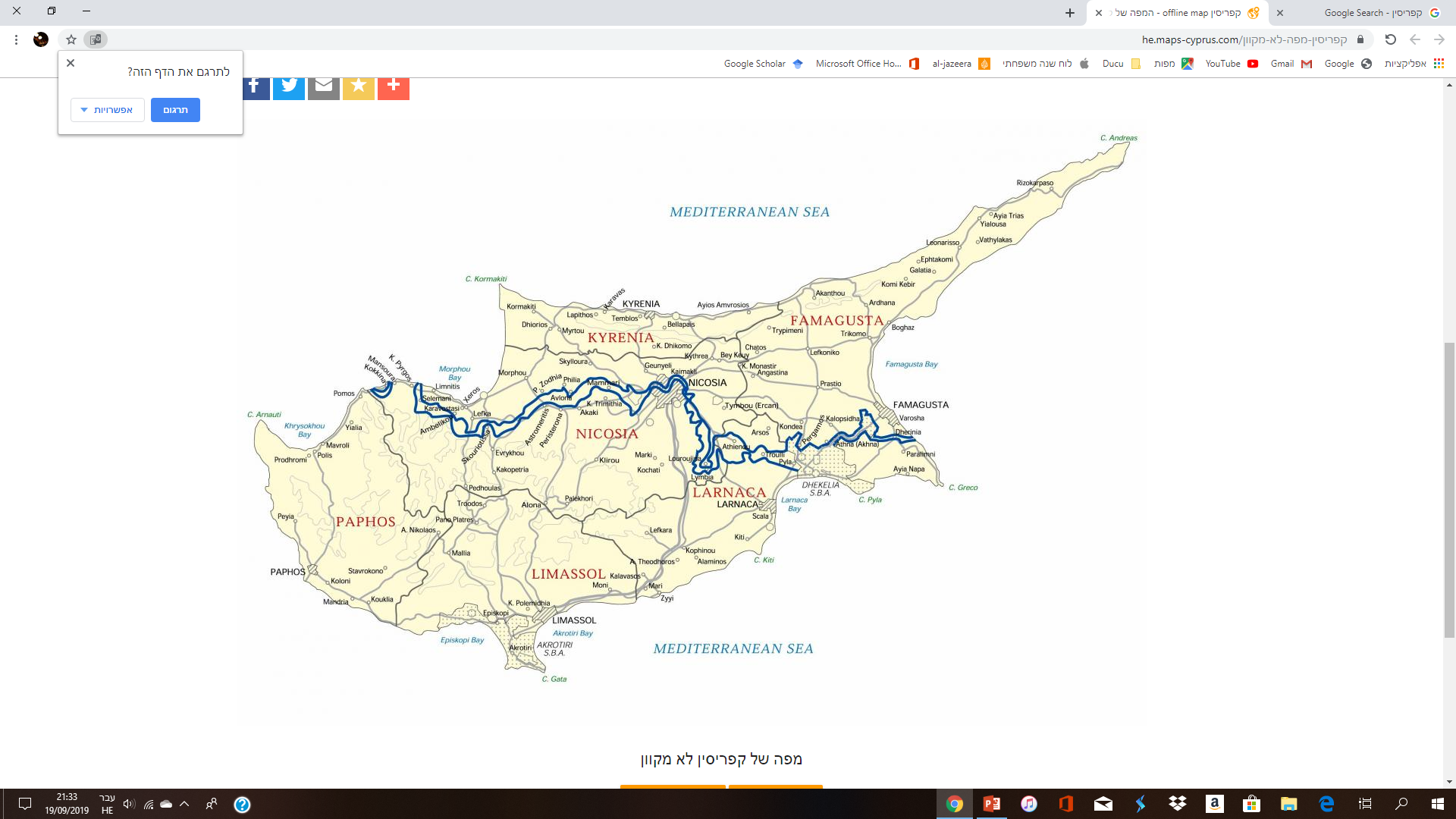 3
צוות 4 - סיור אירופה
24 ספטמבר 19
שאלות מחקר
מהם האתגרים וההזדמנויות במעמדה הגיאואסטרגי של קפריסין במיקוד על משק האנרגיה והסוגייה האתנית-פנימית?
המתחים הבינ"ל ברמה המדינית
הציר המדיני-גלובלי
הציר הכלכלי
הסוגיות הכלכליות בדגש על סוגיות האנרגיה  והשקעות זרות
הציר החברתי
חקירת הסכסוך האתני הפנימי והשלכותיו
הציר הגנה לאומית
נוכחות בריטית לאומית וצבאית
4
צוות 4 - סיור אירופה
24 ספטמבר 19
עקרונות הכנה
פיצול הצוות לחוליות המובילות את טעינת הצוות והסבר בשטח
כל חוליה עוסקת בחתך ייעודי בהסתכלות על:
הפן האסטרטגי
ארבעת השחקנים הראשיים – קפריסין, יוון, תורכיה, בריטניה
דמויות מפתח להבנת הסוגייה:
פרופ' יוסי בן ארצי
שגרירת קפריסין בישראל
ד"ר גליה לינדרשטראוס
נציג מוביל בשוק האנרגיה
משרד החוץ
5
צוות 4 - סיור אירופה
24 ספטמבר 19
אופן העבודה בצוות
חלוקת הצוות לחוליות עפ"י הצירים השונים
המתחים הבינ"ל ברמה המדינית
אופיר לייויס, שלומי טולדנו
סימה שפיצר, אביעד אטיה
הסוגיות הכלכליות בדגש על סוגיות האנרגיה
עמית ימין, שלומי בן מוחה
נוכחות בריטית לאומית וצבאית
מיכל מסטיי, בני דה-לוי
חקירת הסכסוך האתני הפנימי והשלכותיו
6
צוות 4 - סיור אירופה
24 ספטמבר 19
הרחבה
לו"ז הכנה
מטרת על
תאריך
מבנה עקרוני
26/9
בניית תעודת זהות של קפריסין ומיקוד בתהליכים המרכזיים
פרופסור בן ארצי
INSS
רמ"ד קש"ח
העמקה במעמד הגיאואסטרטגי
3/10
מפת האינטרסים של השחקנים בקפריסין
הנוכחות הבריטית
רקע ומהות הסכסוך
הסכסוך האתני בקפריסין
"שתי מדינות לשני עמים"
24/10
המענה כיום בשטח
הפן כלכלי
7
צוות 4 - סיור אירופה
24 ספטמבר 19
לו"ז הכנה
מטרת על
תאריך
מבנה עקרוני
סקירה כלכלית
הכלכלה הקפריסאית
29/10
משרד החוץ
מעבר ציר הסיור
סיכום והכנה לסיור
5/11
תרגיל צוותי
שגריר קפריסין בישראל
8
צוות 4 - סיור אירופה
24 ספטמבר 19
לו"ז סיור
סיור בקו הגבול
יום א'
מיקוד בסכסוך האתני והשפעות בשטח
כפר מעורב
מיקוד בגיאואסטרטגי ובנוכחות הבריטית
יום ב'
תצפית
פגישה עם נציג ממשל
נוכחות בריטית
מעבר לבריסל
יום ג'
9
צוות 4 - סיור אירופה
24 ספטמבר 19
סיכום
המורכבות הקפריסאית מהווה הזדמנות לסיכום הפרק הגלובלי תוך כדי הצצה לוקלית לקראת הפרק הישראלי
10
צוות 4 - סיור אירופה
24 ספטמבר 19
התייחסויות
3 דקות
חברי הפורום
11
צוות 4 - סיור אירופה
24 ספטמבר 19
סיכום אלוף
12
צוות 4 - סיור אירופה
24 ספטמבר 19
ספרות
http://www.mfa.gov.cy/mfa/mfa2016.nsf/mfa74_en/mfa74_en?OpenDocument
https://www.cia.gov/library/publications/the-world-factbook/geos/cy.html
https://www.oxfordresearchgroup.org.uk/blog/the-cyprus-problem-why-solve-a-comfortable-conflict
https://foreignpolicy.com/2019/07/25/turkeys-big-energy-grab-cyprus-gas-aphrodite-calypso-eni-exxon/
https://www.tandfonline.com/doi/abs/10.1080/03071847.2014.912809
https://books.google.com/books?hl=en&lr=&id=9ipwAgAAQBAJ&oi=fnd&pg=PP1&dq=cyprus+problem&ots=sDupTgewEP&sig=7ft2x4lf48M58KzqAEUz2PjAw1g
13
צוות 4 - סיור אירופה
24 ספטמבר 19